Хотинська фортеця
Хотинська фортеця  — фортеця у місті Хотин на Дністрі, що у Чернівецькій області, Україна. Сьогодні на території фортеці розташований Державний історико-архітектурний заповідник «Хотинська фортеця». Одне з семи чудес України.
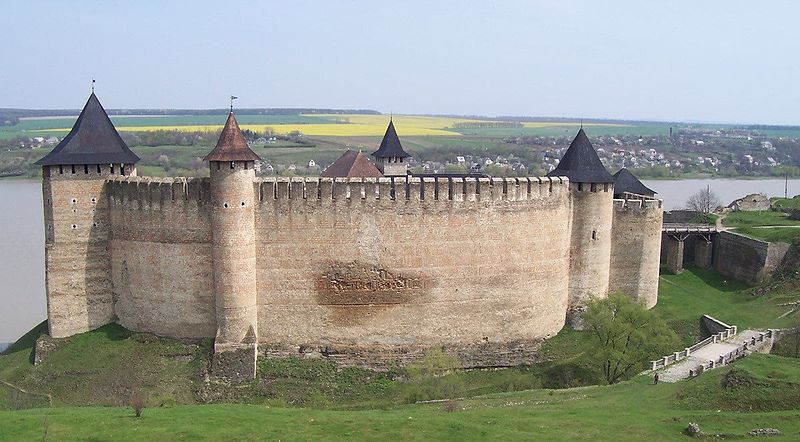 Хотинська фортеця веде свій початок від Хотинського форту, що був створений у 10 столітті князем Володимиром Святославичем як одне із порубіжних укріплень південного заходу Русі, у зв'язку з приєднанням до неї буковинських земель. Фортеця, знаходилася на важливих транспортних шляхах.
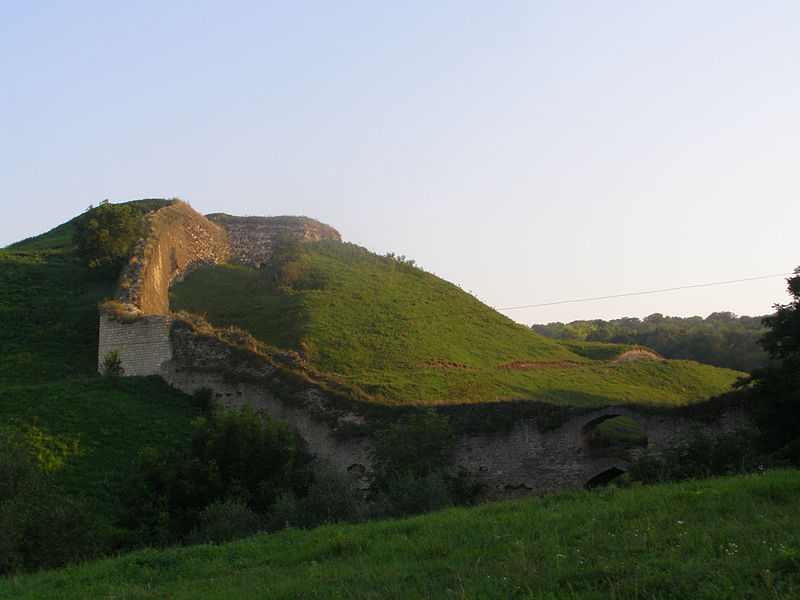 З 1199 року фортеця перейшла у володіння до Галицько-Волинського князівства.
У 1250—1264 роках князь Данило Галицький і його син Лев, перебудовували фортецю. Навколо неї з'явилися семиметрова кам'яна стіна та рови шириною до 6 метрів. У північній частині фортеці звели нові невеликі укріплення.
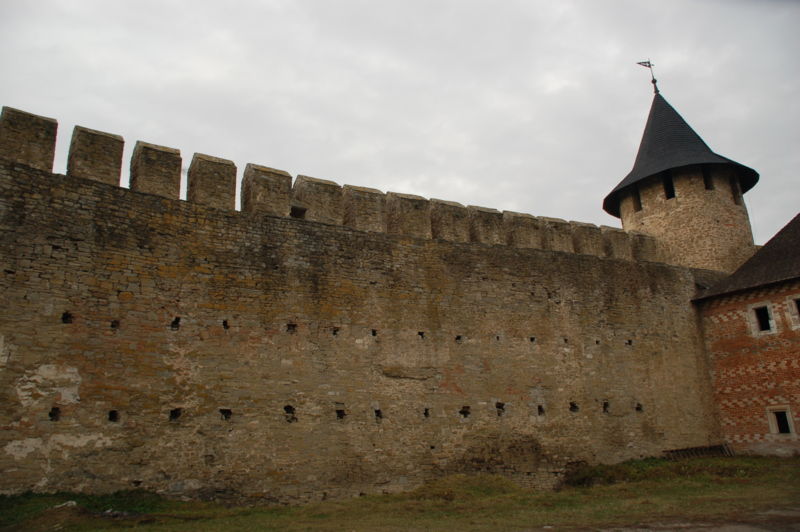 В 1375 році фортеця перебувала у складі Молдавського князівства. Молдавський володар Стефан III Великий значно розширив межі фортеці. Було зведено прикрашений геометричними орнаментами мур шириною 5-6 і висотою 40 метрів, п'ять башт, рівень двору фортеці піднімають на 10 метрів та розділяють на Княжий двір і двір Воїнів. Були вириті глибокі підвали для зберігання провіанту.
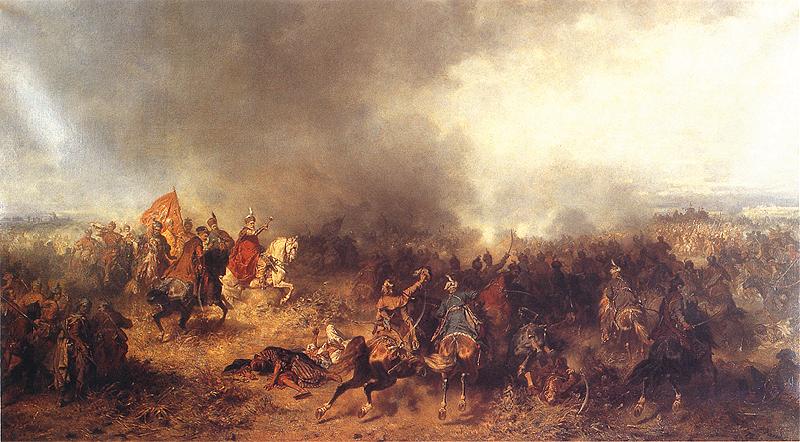 Битва під Хотином 1622 року
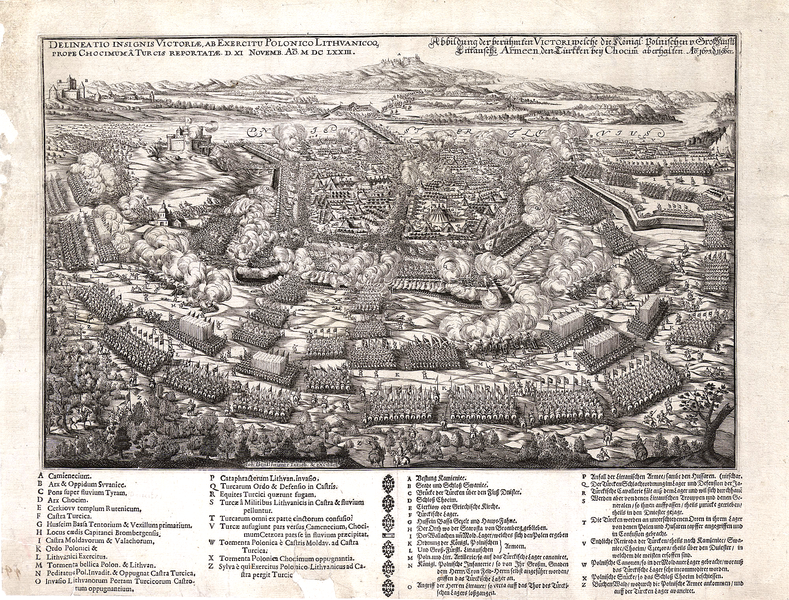 Хотинська битва 1673 року
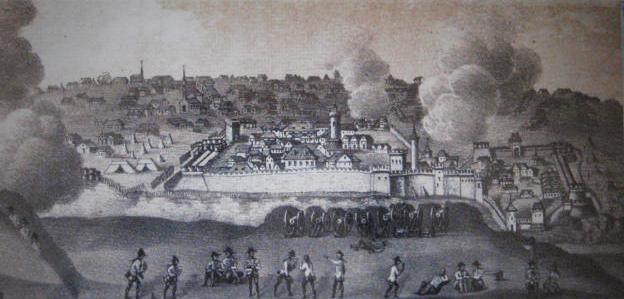 Хотинська битва 1788 року
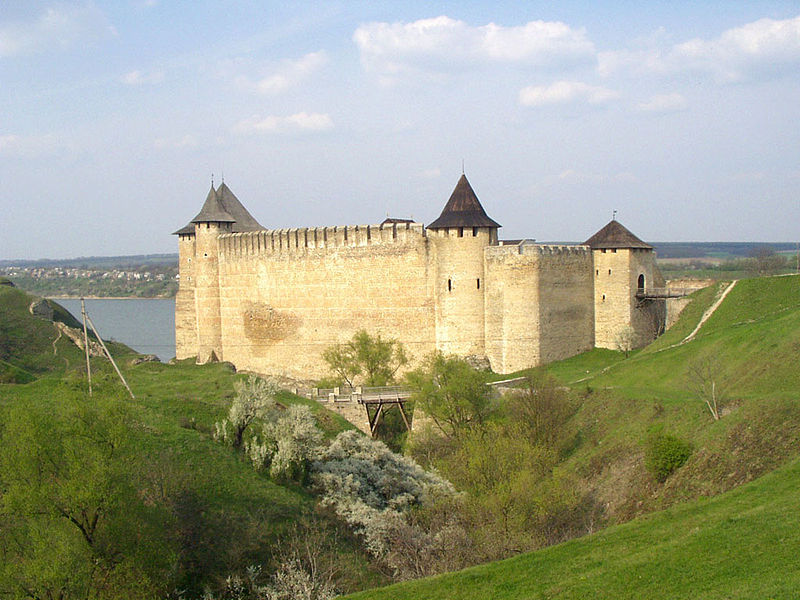 Мости і природні перепони на підходах до Хотинського замку.
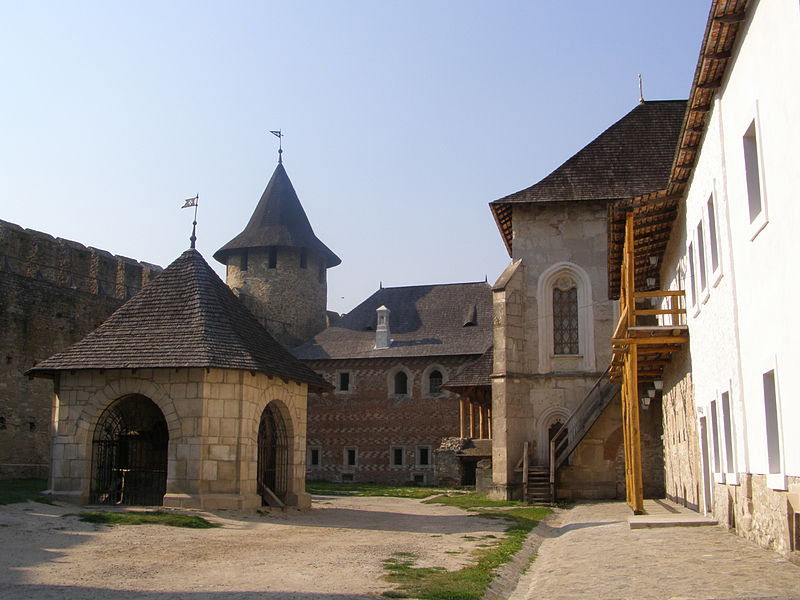 Хотинська фортеця. Вид із середини
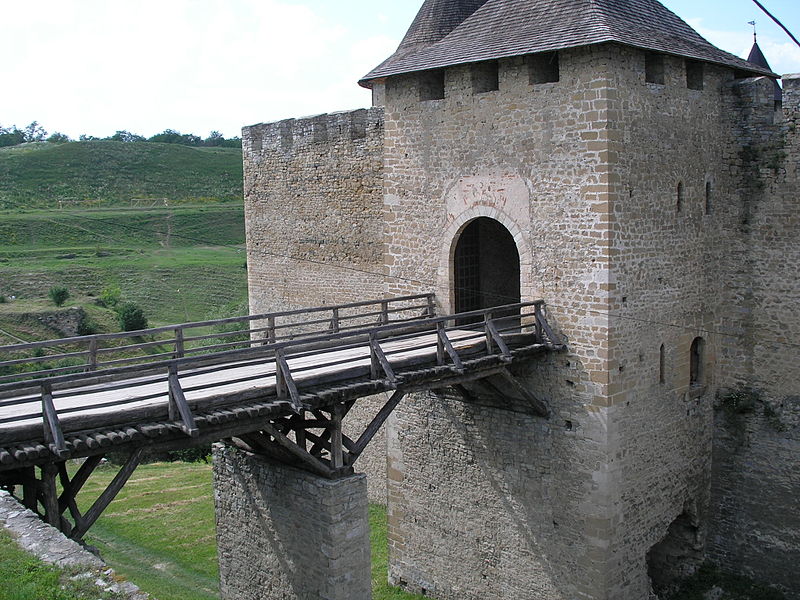 Сьогодні на території Хотинської фортеці створено Державний історико-архітектурний заповідник. Тут полюбляють проводити свята козацької звитяги та знімати фільми.
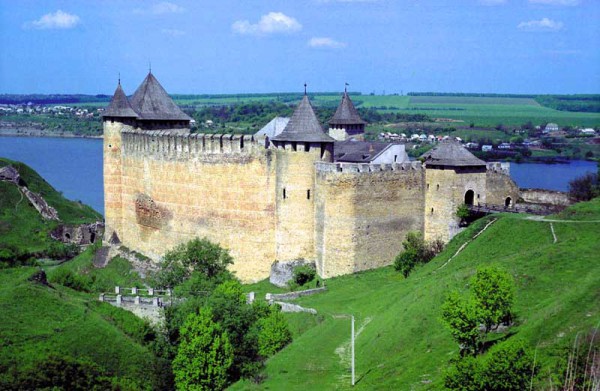 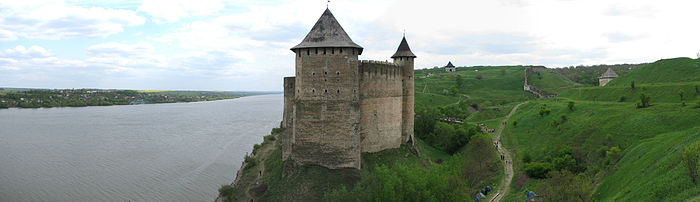 Хотинська фортеця
Дякую за увагу!